生 物 统 计 学
第2章    概率基础 (3)
彭司华
2020年2月
泊松分布（Poisson  Distribution）
若随机变量X的分布律为




其中λ>0为常数，则称X服从参数为λ的泊松分布，

记为X～ P（ λ）
泊松分布（Poisson  Distribution）
即
（1）当λ较小时，泊松分布是偏倚的，随λ增大，分布逐渐对称。
（2）当λ无限增大时，泊松分布逼近正态分布N(λ，λ)；当λ＝20时，泊松分布已和正态分布非常接近；当λ＝50时，除一种是离散型的和一种是连续型的之外，已无多大区别，一般n>6即可近似应用。
形状与特征
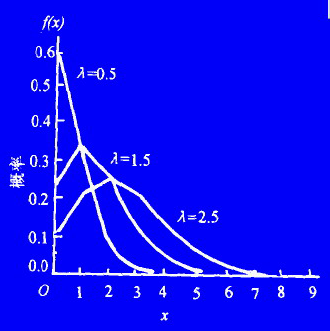 （3）数理统计证明，泊松分布是二项分布在一定条件下的极限分布。当n较大，p较小时，二项分布的概率可用泊松分布近似计算，实际应用中，一般当n≥10，p≤0.1和np≤5时，有下面的近似计算公式
解：由题意已知λ =0.75，得
故
例2.11  某养鱼场因操作不慎引起每篓鱼苗中死鱼数X服从平均数为0.75尾的泊松分布。求每篓内恰有0尾死亡，最多2尾死亡的概率。
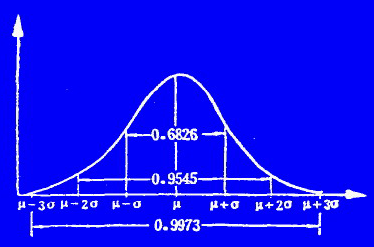 当n≥30，p＞0.1，并且np、nq≥5时
当n>6 ,λ→∞时,趋于N(λ,λ)
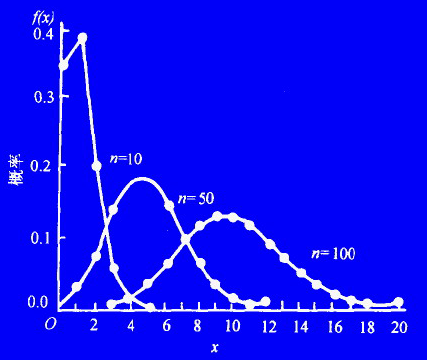 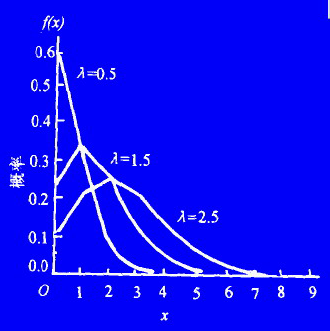 当n≥10，p≤0.1和np≤5时
(卡方)分布
设随机变量X1，X2，…，Xn相互独立，
且Xi ~ N（0，1），（i=1,2,…, n），则称
随机变量




服从自由度为n的   分布，记为
(卡方)分布
分布的概率密度函数为：
（1）以x轴为渐近线，为单峰右偏斜曲线，其形状依赖于自由度n，随着n的增大，曲线逐渐趋于对称。当df＞30时，   分布已接近正态分布。 
（2）μ = n
         σ2 =2n
（3）为计算方便，对不同自由度、不同α值（0＜α＜1），按


计算结果列于附表5，供查阅
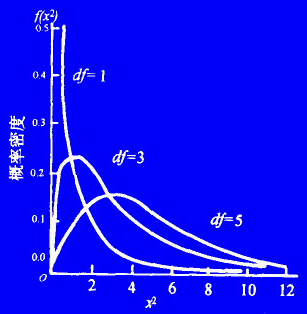 t分布
设随机变量X ~ N（0，1），               ，且X与Y相互独立，则称随机变量



服从自由度为n的t分布，记为T~t（n）
    t（n）的概率密度函数为
t分布
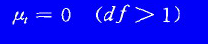 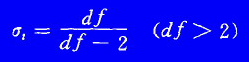 （1）t分布曲线是左右对称的，围绕平均数μt＝0向两侧递降。
（2）t分布受自由度df＝n-1的制约，每个自由度都有一条t分布曲线。
（3）t（n）与N（0，1）的密度曲线形状相似，曲线中部是t（n）低于N（0，1），而两尾是t（n）高于N（0，1）。t（n）曲线的形状由自由度n决定，随着n的增大，t（n）与N（0，1）的差别越来越小。当n→∞时，t（n）分布趋近于正态分布。n≥30，t（n）与N（0，1）就基本重合。
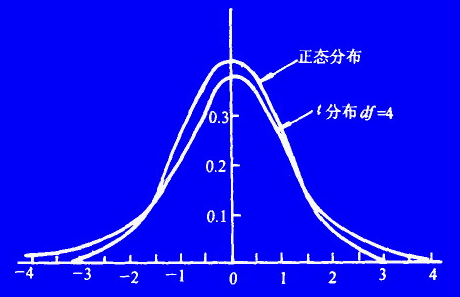 F分布
设，                                          ，且X、Y相互独立，
则称随机变量

服从自由度为（n1，n2）的F分布，
记为F ~ F（n1，n2）
F（n1，n2）的概率密度函数为
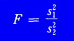 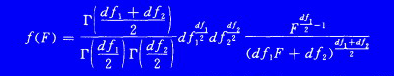 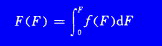 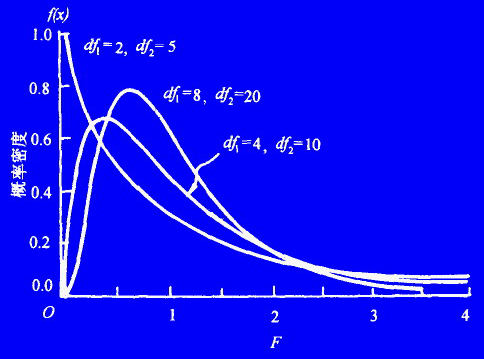 (1)F分布的平均数μF＝1，F的取值区间为[0， ∞)；
(2)F分布曲线的形状仅决定df1，df2 （ n1，n2 ） 。在df1 ＝l或2时、F分布曲线呈严重倾斜的反向J型，当df2 ≥3时转为左偏曲线
样本平均数与方差及其有关统计量的分布
① 设X ~ N（μ，σ2），（X1，X2，…，Xn）是来自总体X的样本，  为样本平均数，则：



  



     为总体的标准误 ，记为       ， 即
样本均值的分布
② 设X ~ N（μ，σ2），（X1，X2，…，Xn） 是来自总体X的样本，       为样本平均数，S2为样本方差，则




常称           为样本的标准误，记为
③ 设X ~ N（μ1，    ），Y ~ N（μ2， σ22    ），X，Y相互独立；（X1，X2，…，      ），（Y1,Y2,…，    ）
是分别来自总体X、Y的样本，其平均数分别为  
                ，      则





通常称             为总体的差数标准误，记为         ，


           即
④设X ~ N（μ1，    ），Y ~ N（μ2，    ），X，Y相
互独立；（X1，X2，…，      ），（Y1,Y2,…，    ）
是分别来自总体X、Y的样本，其平均数分别
为                  ，方差分别为         ，则
为样本的差数标准误，记为                即
⑤
⑥设X ~ N（μ，σ2），（X1，X2，…，
Xn）是来自总体X的样本，则
⑦设X ~ N（μ，σ2），（X1，
X2，…，Xn）是来自总体X的样本，
其平均数为，方差为s2，则